LgV20 Jazyky Střední Asie, Sibiře a Dálného Východu(Turkické jazyky)
Mgr. Matyáš Foltýn
Arguská větev
chaladžština
chronologické vymezení
geografické vymezení
počet mluvčích
hlavní rysy & písmo
fonologie & morfologie
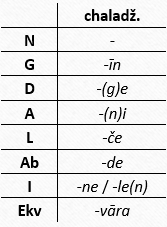 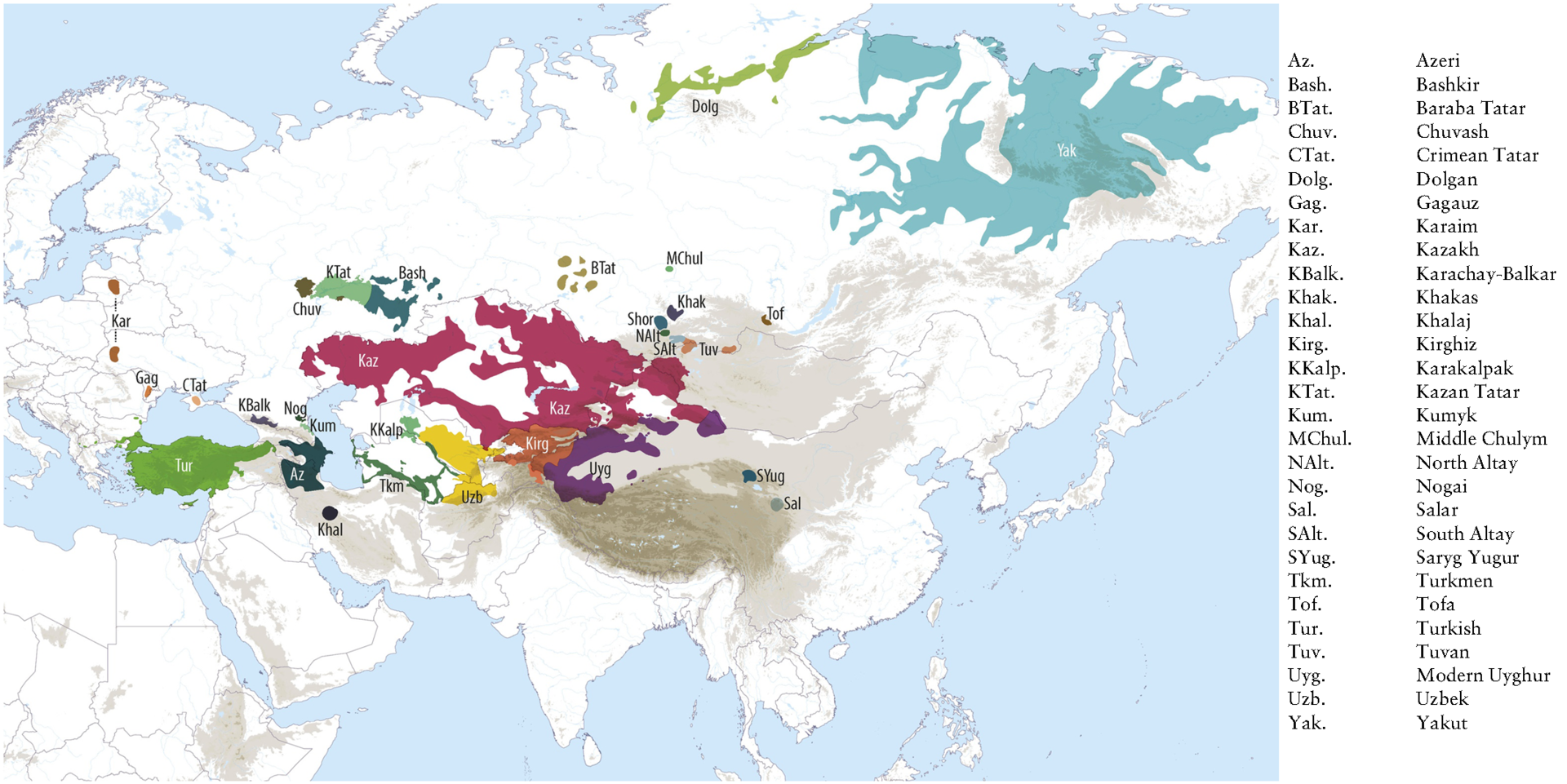 Ogurská větevčili větev bolgarská
chronologické vymezení
zástupci
geografické vymezení
společné rysy
písmo
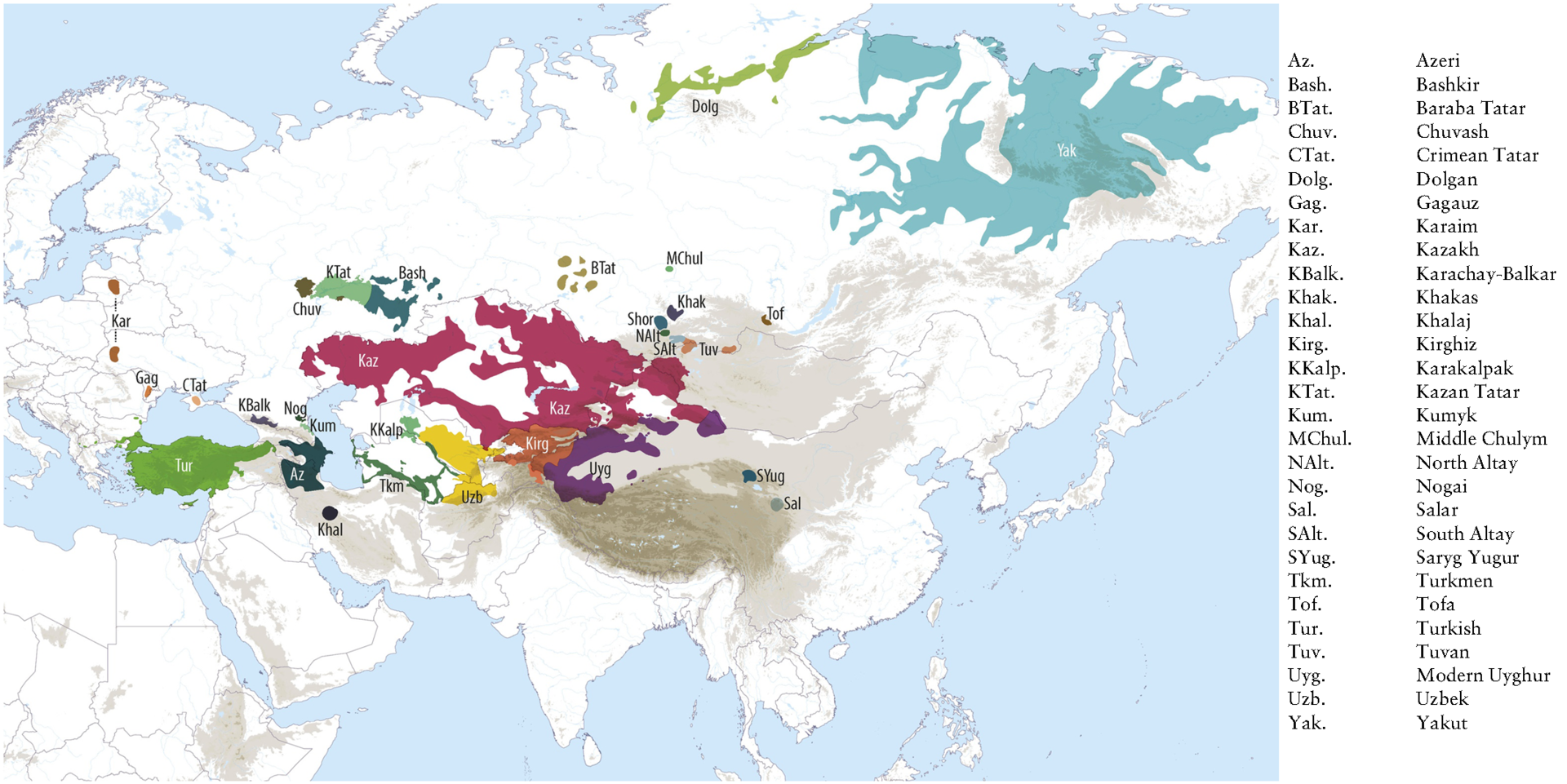 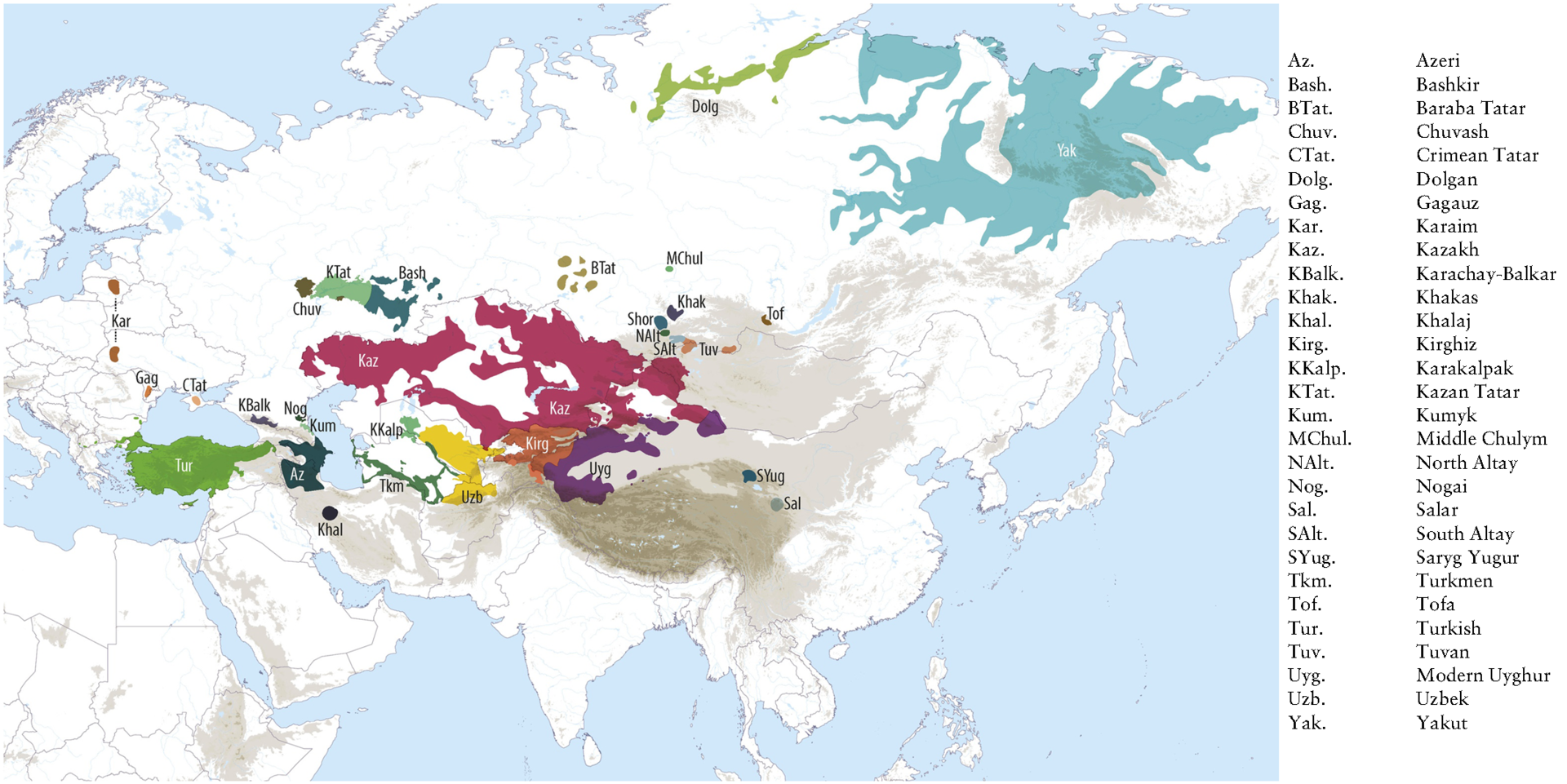 Čuvaština
geografické vymezení
počet mluvčích
fonologie & morfologie
odlišné řazení sufixů
posesivní sufixy
písmo
Přehled sufixů u čuvaštiny